7. Нагрузки, действующие на элементы наземной космической инфраструктуры.
Общая характеристика действующих нагрузок.
Нагрузки по характеру и времени действия могут быть статическими и динамическими.	В инженерных расчетах объектов НКИ вводится более детальная классификация статических и динамических нагрузок. 	Так, статические нагрузки подразделяют на постоянные и временные.	К постоянным относятся нагрузки от собственного веса металлоконструкций и элементов, постоянно связанных с ними, нагрузки от давления горных пород. 	Временные нагрузки возникают эпизодически и могут быть приложены в различных местах конструкции. 	Динамические нагрузки могут быть инерционными, ветровыми, сейсмическими и рабочими нагрузками от действия газовых струй, истекающих из камер сгорания ракетного двигателя.
Расчет агрегатов и сооружений НКИ на статическую нагрузку не отличается от расчета, принятого в общем машиностроении. Расчет же на динамические нагрузки требует особого подхода и теоретического обоснования.	Основная задача расчета НКИ на динамическую нагрузку состоит либо в определении максимальных деформаций и напряжений, вызываемых в различных конструктивных элементах данной динамической нагрузкой, либо в подборе таких размеров конструкций, которые обеспечили бы допустимые значения деформации и напряжений. 	Учитывая особенность назначения объектов НКИ, а также спе­цифические условия их эксплуатации, представляется целесообраз­ным все перечисленные категории нагрузок, действующие на НКИ, в зависимости от степени их влияния на конструктивные элементы подразделить на основные, дополнительные и особые.
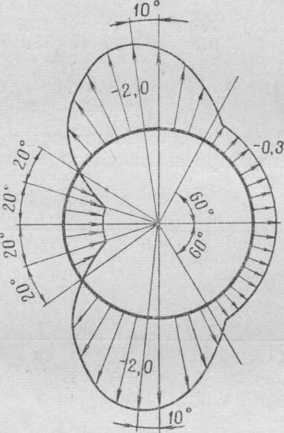 Распределение давлении при обтекании корпуса ракеты.
Нагрузки аварийных ситуаций
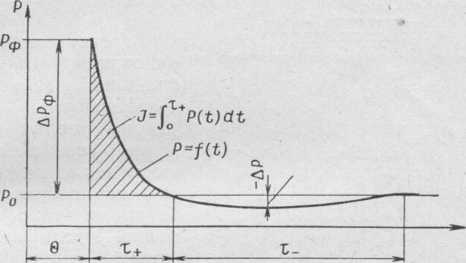 График изменения давления воздуха во времени.
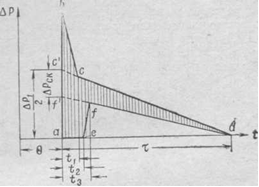 График изменения давлений на фронтальную и тыльную поверхности агрегата при обтекании ее ударной волной взрыва.
Действие на элементы НКИ газовой струи, истекающейиз двигателя ракеты
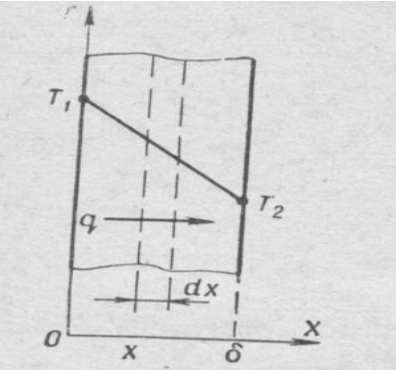 Распределение температуры по толщине однослойной плоской стенки.
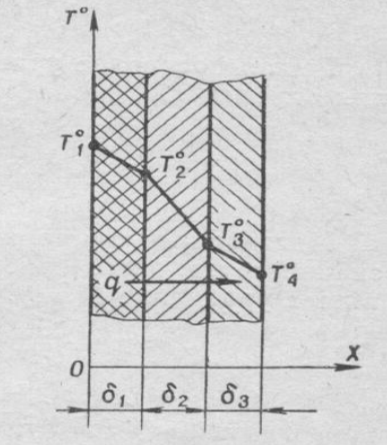 Распределение температуры по толщине трехслойной плоской стенки.